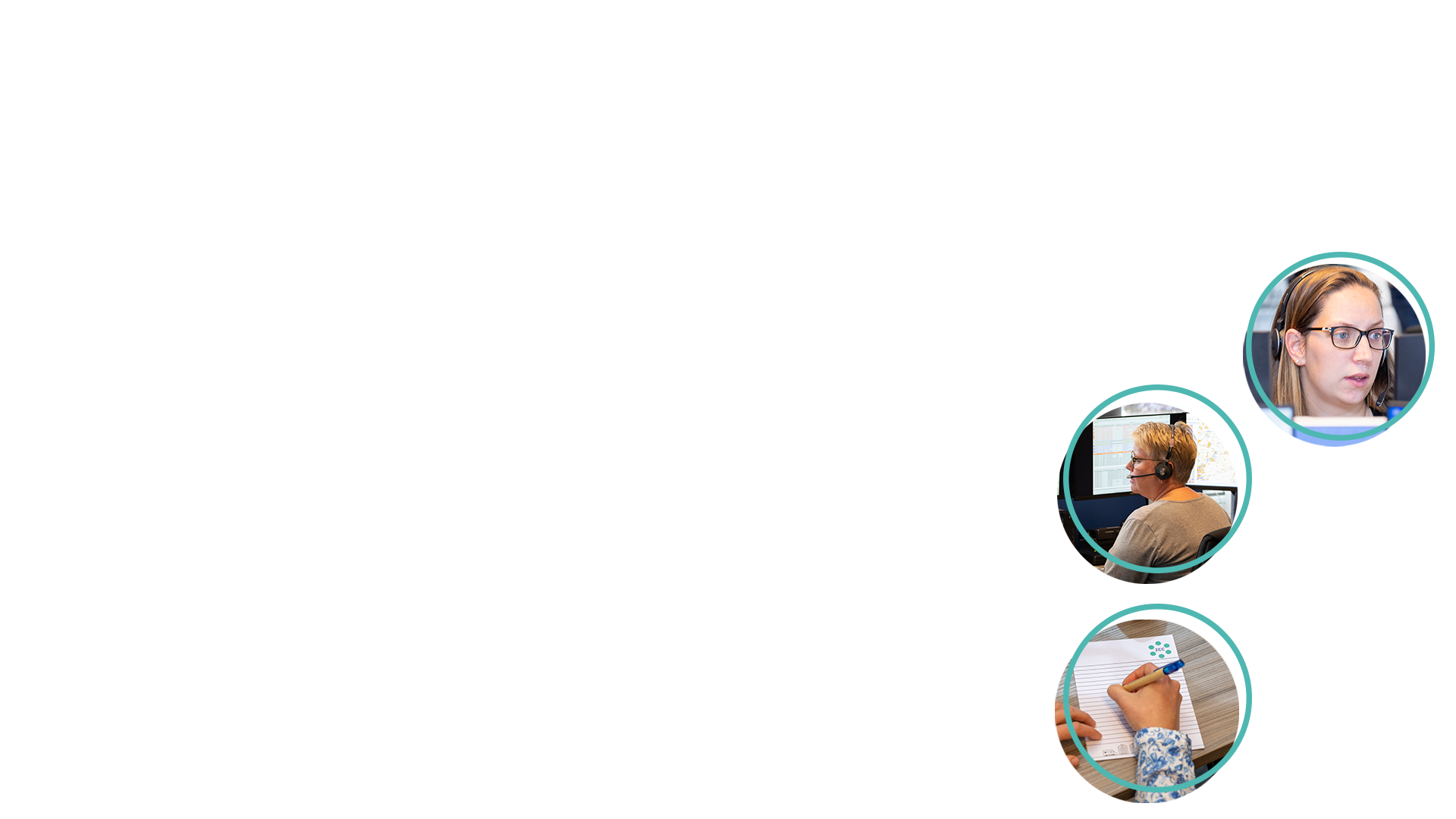 Zorgcoördinatie tijdelijk verblijf
Management informatie 2023: Q2
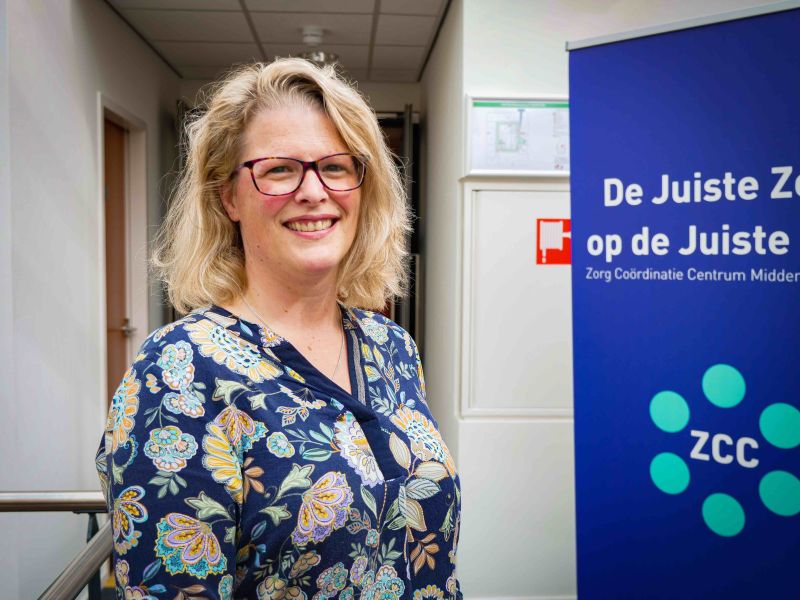 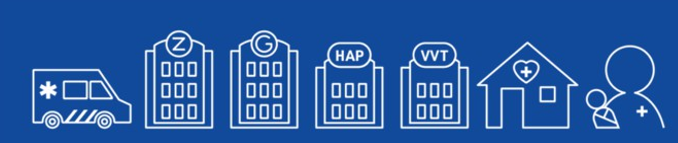 Inhoudsopgave
2
Aanvragen 
                    TIJDELIJK VERBLIJF
3
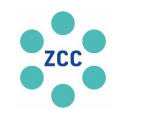 Totaal aanvragen: aantallen & indicaties
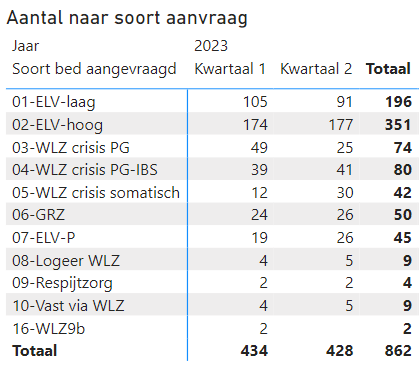 Q2 2023
428 aanvragen
Q1 2023
 434 aanvragen
4
[Speaker Notes: klaar]
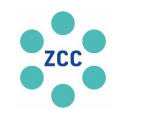 Totaal aanvragen: aantallen & indicaties
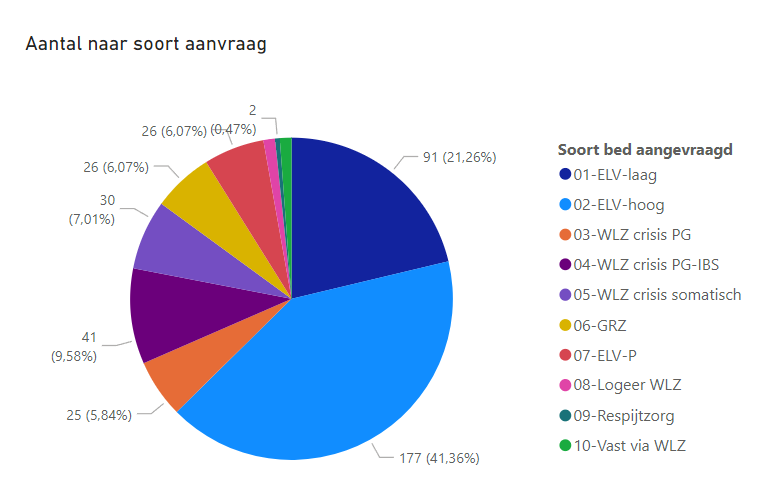 Dit zijn de indicaties waar het totaal aantal aanvragen in Q2 2023 (428) op aangemeld zijn.
Er zijn vijf aanvragen gedaan voor het plaatsen op een vast WLZ bed en twee aanvragen voor respijtzorg buiten de gemeente Utrecht. Deze plaatsingen worden niet gecoördineerd. Wel is hierbij geadviseerd.
5
[Speaker Notes: klaar]
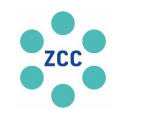 Moment van aanvragen
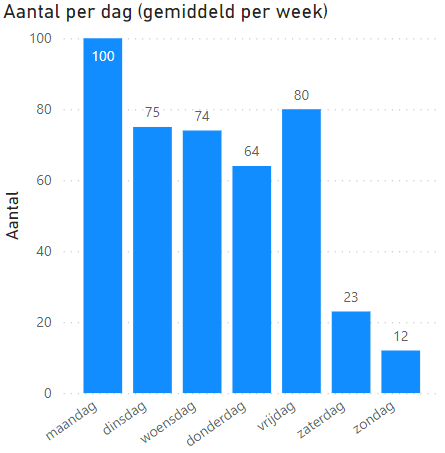 Doordeweeks 
De meeste aanvragen voor een tijdelijk verblijf bed zijn in Q2 2023 op een maandag (100) binnen gekomen. 

In Q1 2023 kwamen de meeste aanvragen op vrijdag (97) binnen.
Weekend 
Het aantal aanvragen in het weekend is in Q2 2023 ruim 8% van het totaal aantal aanvragen. 

In Q1 2023 kwam 11% van het totaal aantal aanvragen in het weekend binnen.
6
[Speaker Notes: klaar]
Woonplaats cliënt
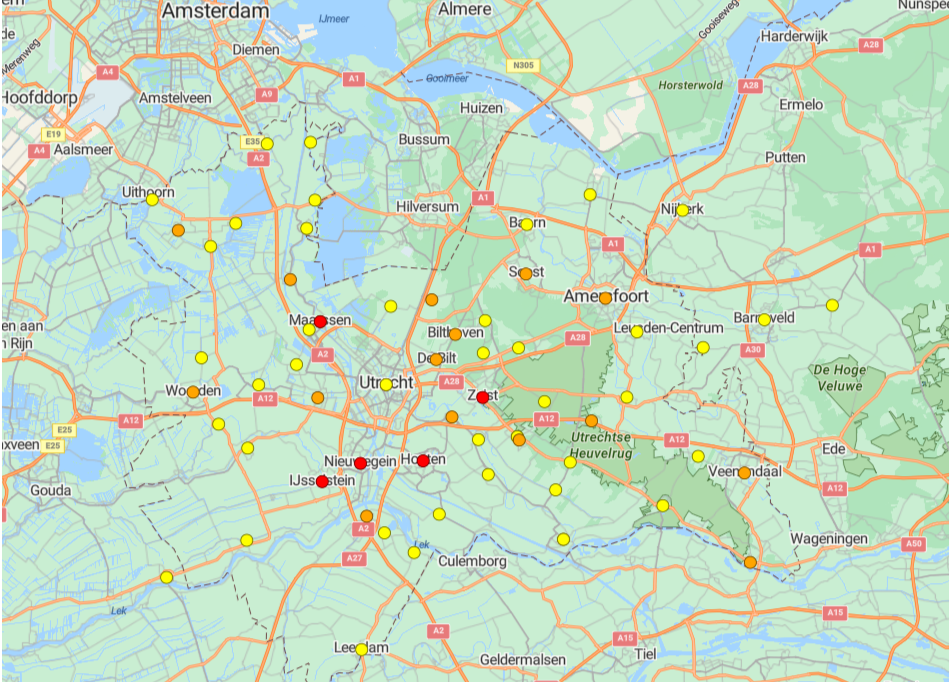 Top 20


















Leeg veld = Geen plaatsnaam uitgevraagd bij telefonische triage.
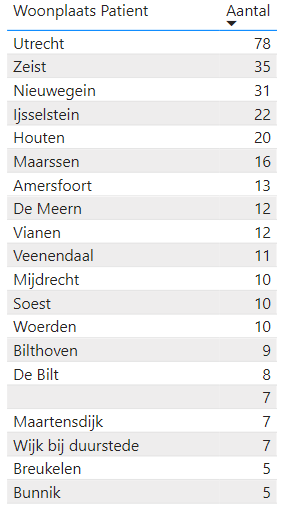 Op bovenstaande kaart zijn de woonplaatsen van de aangemelde cliënten over Q2 2023 weergegeven. 
Geel: <5
Oranje: 5-15
Rood: >15
7
Uitstroom/vervolgzorg
WAARONDER TIJDELIJK VERBLIJF
8
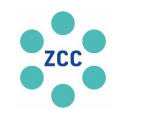 Totaal uitstroom / vervolgzorg
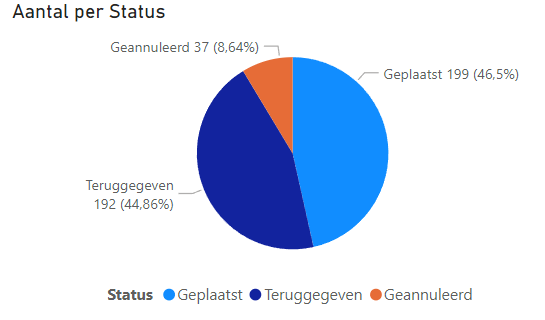 Van het totaal aantal aanvragen in Q2 2023 is 46,5% daadwerkelijk op een tijdelijk verblijf bed geplaatst.

Dit was in Q1 40%.
Geannuleerd = cliënt of verwijzer ziet van de aanmelding af​
Patiënt/familie ziet van tijdelijk verblijf af, zorgvraag wordt op​ een andere manier opgelost of patiënt is overleden.
Teruggegeven = zorgbemiddelaar ZCC vindt aanmelding niet​ passend voor tijdelijk verblijf of er is geen bed beschikbaar
Onder meer WLZ aanwezig / voorliggend, advies inzet of ophogen​ thuiszorg.
9
[Speaker Notes: klaar]
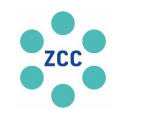 Totaal uitstroom / vervolgzorg
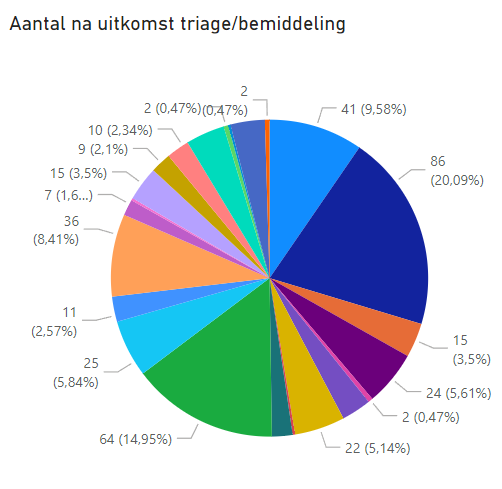 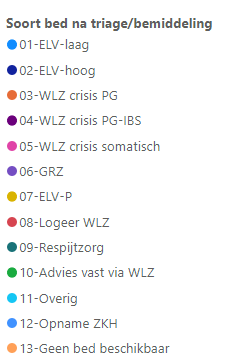 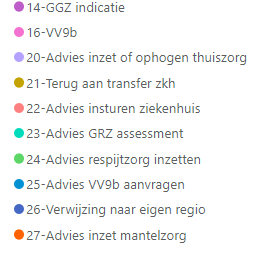 In Q2 2023 is ruim 44% van het totaal aantal aanvragen teruggegeven aan de verwijzer: ruim 3% (van het totaal) betrof verwijzingen naar eigen regio, in 8% was geen bed beschikbaar en bij krap 23% konden er adviezen (omtrent inzet zorg) gegeven worden.
10
[Speaker Notes: klaar]
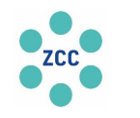 Analyse op vervolgzorg: totale beschikbaarheid
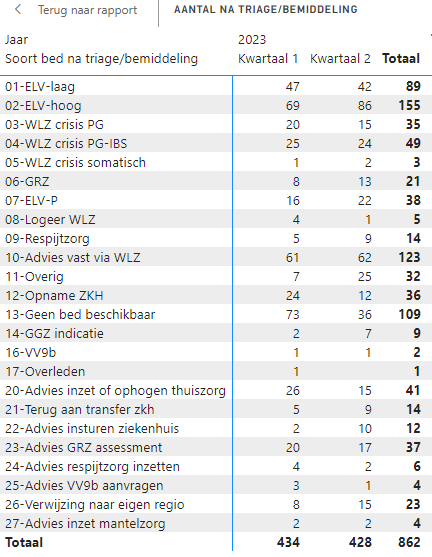 Geen bed beschikbaar
In Q2 2023 kwamen 36 cliënten niet op een tijdelijk verblijf bed terecht (juiste zorg op de juiste plek), omdat er geen bed beschikbaar was.

In Q1 2023 betrof dit 73 cliënten.
11
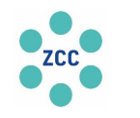 Analyse op vervolgzorg: beschikbaarheid weekenden
Q2 2023
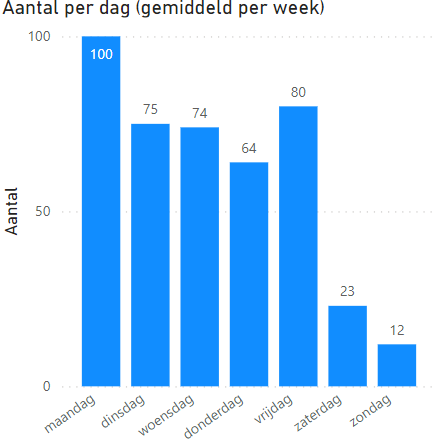 In Q2 2023 zijn er in het weekend 35 aanvragen binnen gekomen.  

In totaal zijn 23 cliënten op een tijdelijk verblijf bed geplaatst. 12 cliënten zijn niet geplaatst; bij 2 van hen was sprake van een GGZ indicatie, bij  4 cliënten is een advies gegeven en 3 aanvragen zijn door de verwijzer geannuleerd. Voor 5 cliënten was geen tijdelijk verblijf bed beschikbaar, terwijl dit wel de juiste zorg op de juiste plek zou zijn geweest.

In Q1 2023 was er in het weekend (48 aanvragen) voor 15 cliënten geen bed beschikbaar.
In Q2 2023 waren er in het weekend 20 aanvragen afkomstig vanuit de HAP’s en 15 vanuit de SEH's.
In Q1 2023 waren er in het weekend 27 aanvragen afkomstig vanuit de HAP’s en 21 vanuit de SEH's.
12
Plaatsingen 
             TIJDELIJK VERBLIJF BED
13
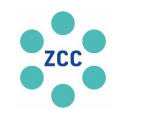 Totaal aantal plaatsingen: indicatie bij aanvraag
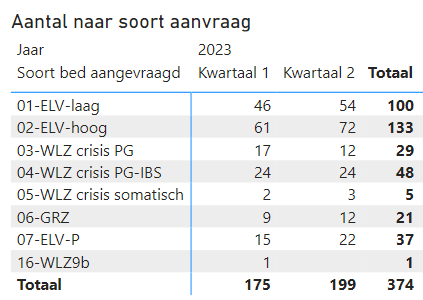 In Q2 2023 zijn er, na triage door de zorgbemiddelaar tijdelijk verblijf, 199 cliënten geplaatst op een tijdelijk verblijf bed. 
In deze tabel is zichtbaar met welke indicatie deze aanvragen zijn aangemeld bij het ZCC.
14
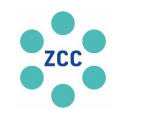 Totaal aantal plaatsingen: indicatie na triage
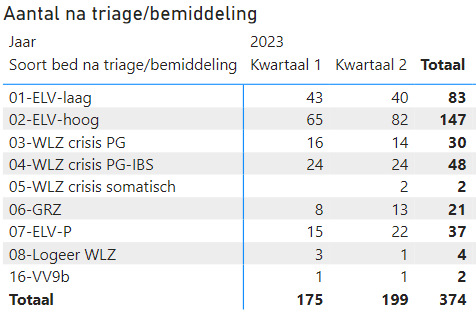 In deze tabel is zichtbaar met welke indicatie de cliënten, na triage, zijn geplaatst.
15
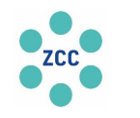 Overzicht plaatsingen per organisatie
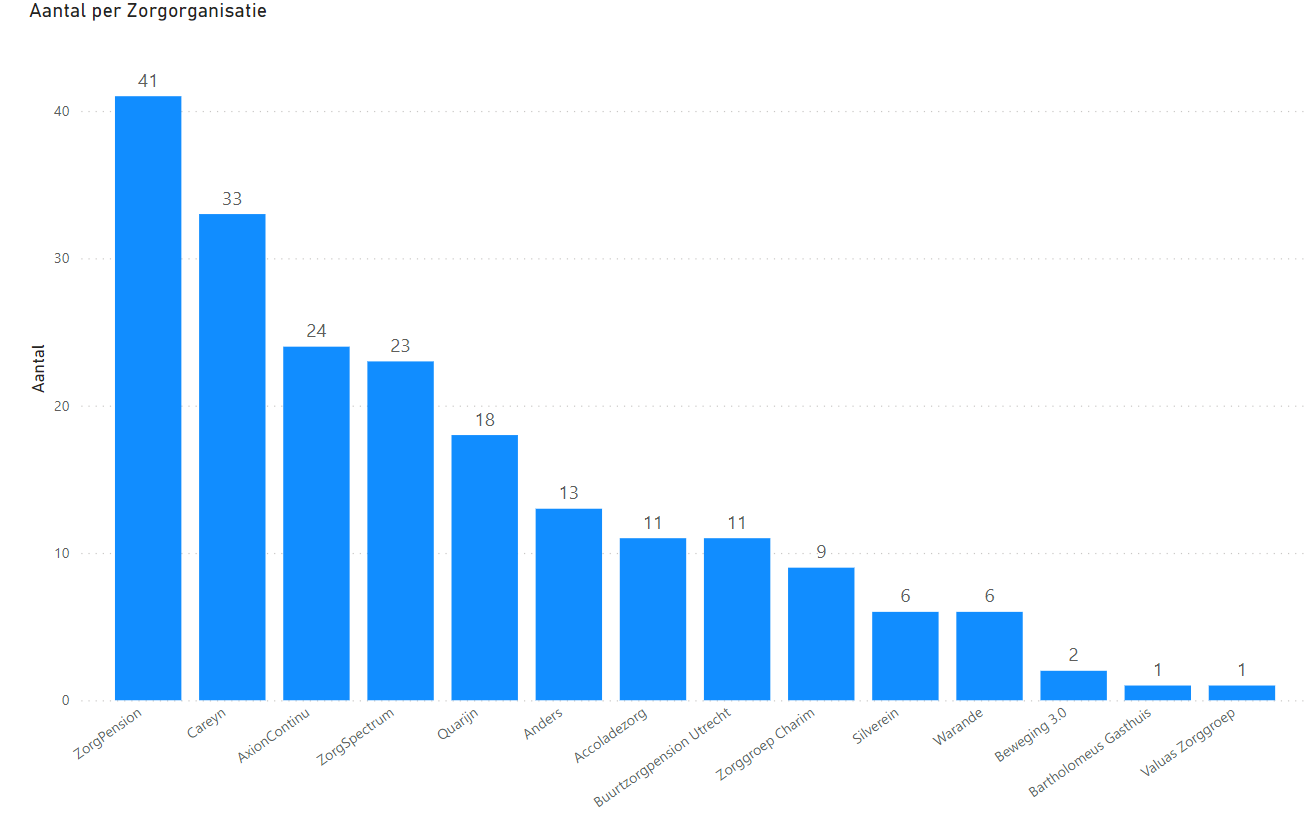 Zorgorganisaties die vallen onder de groep "anders":
Buurtzorgpension Utrecht (4)
Hilverzorg               Hilversum (2)
Argos groep            Vlaardingen (2)
Hospice                   Vijfheerenlanden (1)
Proxima                   Nieuwegein (1)
Groenhuysen         Roosendaal (1)
Nocturne                Culemborg (1)
Nieuw Boschzicht  Leersum (1)
16
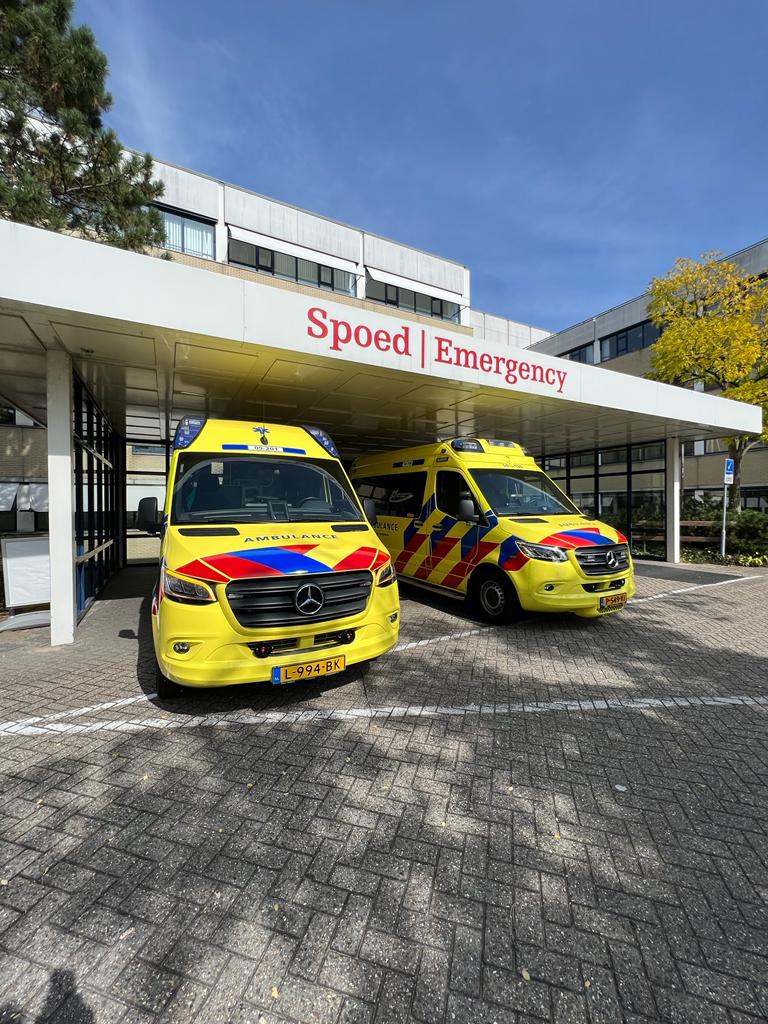 Aanvragen vanuit SEH’s
             TIJDELIJK VERBLIJF BED
17
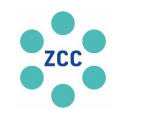 Aanvragen vanuit de SEH
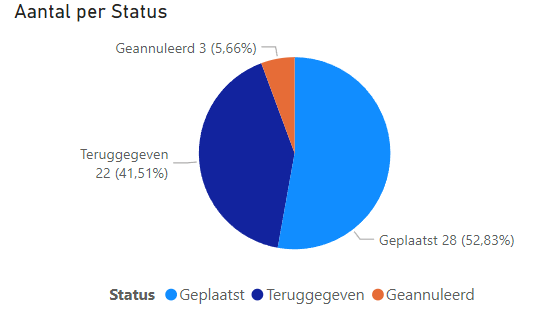 In Q2 2023 zijn er 53 aanvragen vanuit de SEH's (St. Antonius Ziekenhuis, Diakonessenhuis, UMC Utrecht en Meander Medisch Centrum) gekomen. 

Dit waren er 64 in Q1 2023.
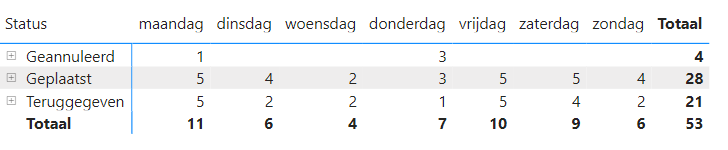 18
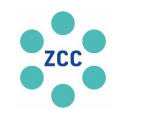 Uitstroom vanuit de SEH: Diakonessenhuis
In Q2 2023 waren er 41 aanvragen vanuit het Diakonessenhuis. Dit waren er 39 in Q1 2023.
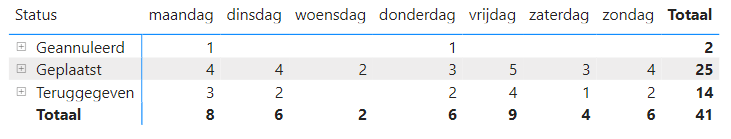 Plaatsingen (25)
ELV-laag (13) 
ELV-hoog (9) 
WLZ Crisis PG-IBS (2) 
WLZ Crisis PG (1)
Teruggegeven / geannuleerd (16)
Geen bed beschikbaar (7)
Advies vast via WLZ (4)
Teruggegeven aan transferteam (2)
Overig: kon met taxi naar huis (1)
Geannuleerd door verwijzer i.v.m. opname ziekenhuis (1)
Annulering door cliënt zelf (1)
Samenwerkingsafspraak: inzet ZCC binnen en buiten kantooruren. Tijdens kantooruren levert het transferbureau van het Diakonessenhuis de triage aan. Buiten kantooruren komt de aanvraag via de SEH.
19
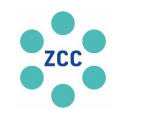 Uitstroom vanuit de SEH: St. Antonius Ziekenhuis
In Q2 2023 waren er 8 aanvragen vanuit het St. Antonius Ziekenhuis. Dit waren er 23 in Q1 2023. In Q1 2023 was het transferbureau van het St. Antonius Ziekenhuis onderbezet. Daarom is afgesproken in deze periode ook doordeweeks het ZCC in te zetten.
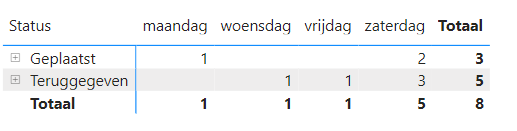 Teruggegeven / geannuleerd (5)
Advies voor vervolg zorg gegeven (3)
Geen bed beschikbaar (2)
Plaatsingen (3)
ELV-hoog (2)
ELV-laag (1)
Samenwerkingsafspraak: inzet ZCC in weekenden en op feestdagen.
20
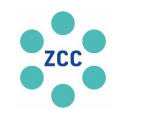 Uitstroom vanuit de SEH: Meander Medisch Centrum
In Q2 2023 waren er 3 aanvragen vanuit het Meander Medisch Centrum. Dit waren er 2 in Q1 2023.
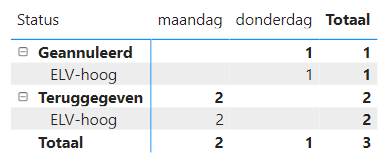 Teruggegeven / geannuleerd (3)
Geen bed beschikbaar (1)
Vast via WLZ (1)
Geannuleerd door verwijzer i.v.m. opname ziekenhuis (1)
Plaatsingen
Geen
Samenwerkingsafspraak: inzet ZCC buiten kantooruren.
21
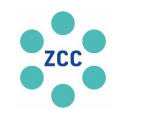 Uitstroom vanuit de SEH: UMC Utrecht
In Q2 2023 is er 1 aanvraag binnen gekomen vanuit het UMC Utrecht.
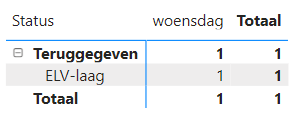 Plaatsingen
Geen
Teruggegeven
Volgens afspraak teruggegeven aan transferteam (1)
Samenwerkingsafspraak: nog geen samenwerking met het ZCC in Q2 2023 (start vanaf juli 2023)
22
Kwaliteit
23
23
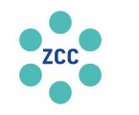 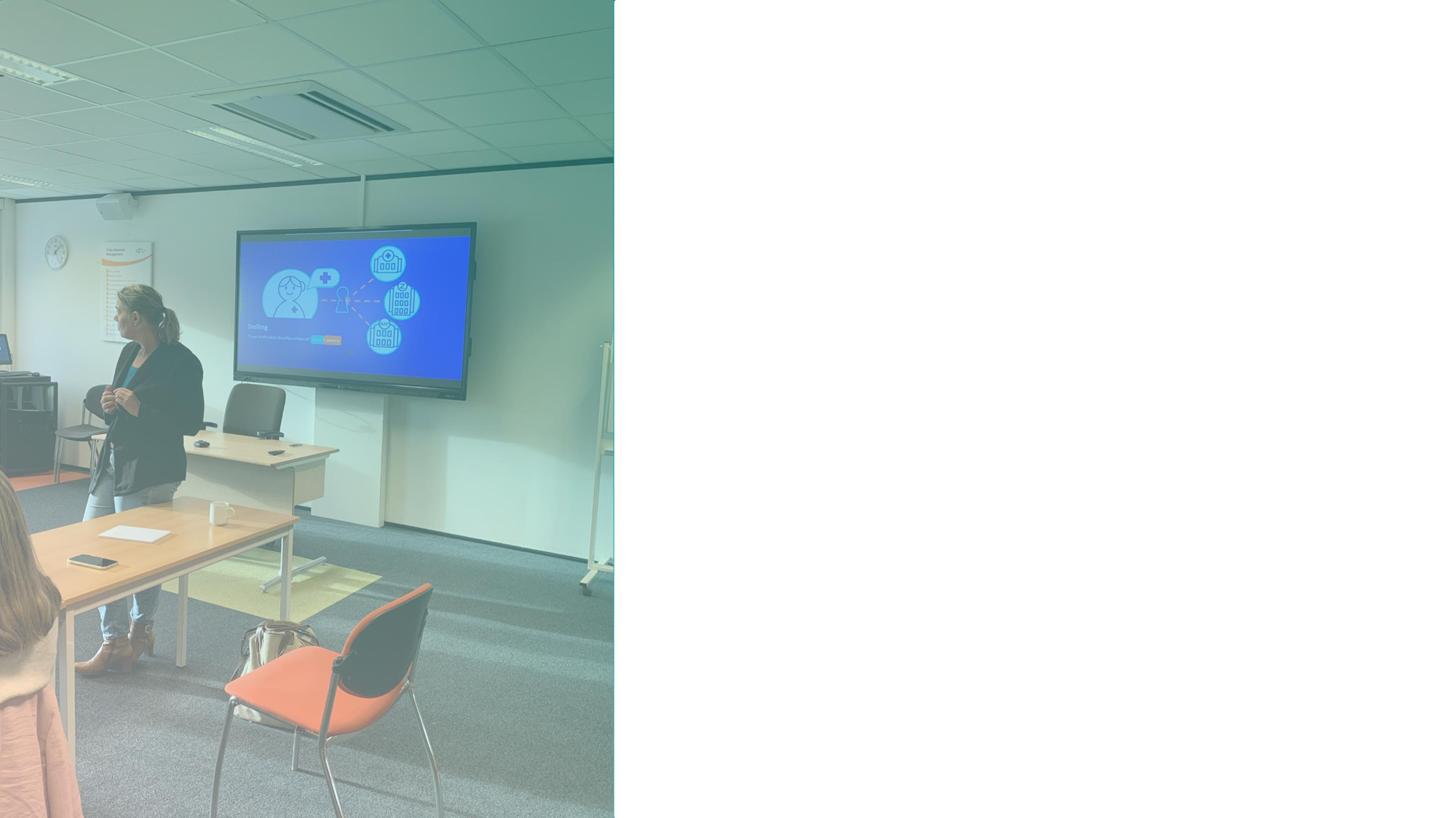 Continu leren & verbeteren
Wij zijn doorlopend bezig om onze samenwerking en dienstverlening te verbeteren.

De gesprekken - naar aanleiding van het klanttevredenheidonderzoek - met de organisaties waar de meeste cliënten zijn geplaatst in Q3 en Q4 2022 zijn afgerond. Dit zijn ZorgSpectrum, AxionContinu, Careyn en Zorgpension.

In Q2 2023 is een casuïstiekbespreking geweest met een specialist ouderengeneeskunde en is een overleg geweest met de SEH’s over hoe de samenwerking ervaren wordt.

In Q2 2023 is de achterwachtfunctie specialist ouderengeneeskunde ingeregeld voor heel 2023. Dit op basis van goodwill van een groep specialisten ouderengeneeskunde, vanuit de richting deze achterwacht in 2024 structureel en budget neutraal in te richten.
24
24
Samen voor de juiste zorg op de juiste plek!
25